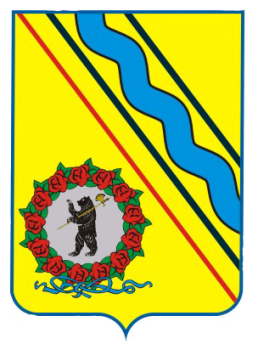 Администрация Тутаевского муниципального района
ПРОЕКТ 
внесения дополнений в прогнозный план (программу) приватизации имущества, находящегося в собственности 
Тутаевского муниципального района 2022 год
Тутаев 2022
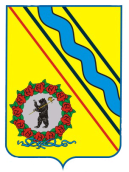 Администрация Тутаевского муниципального района
Объект 10.  
Здание «Особняк А. М. Демидова»
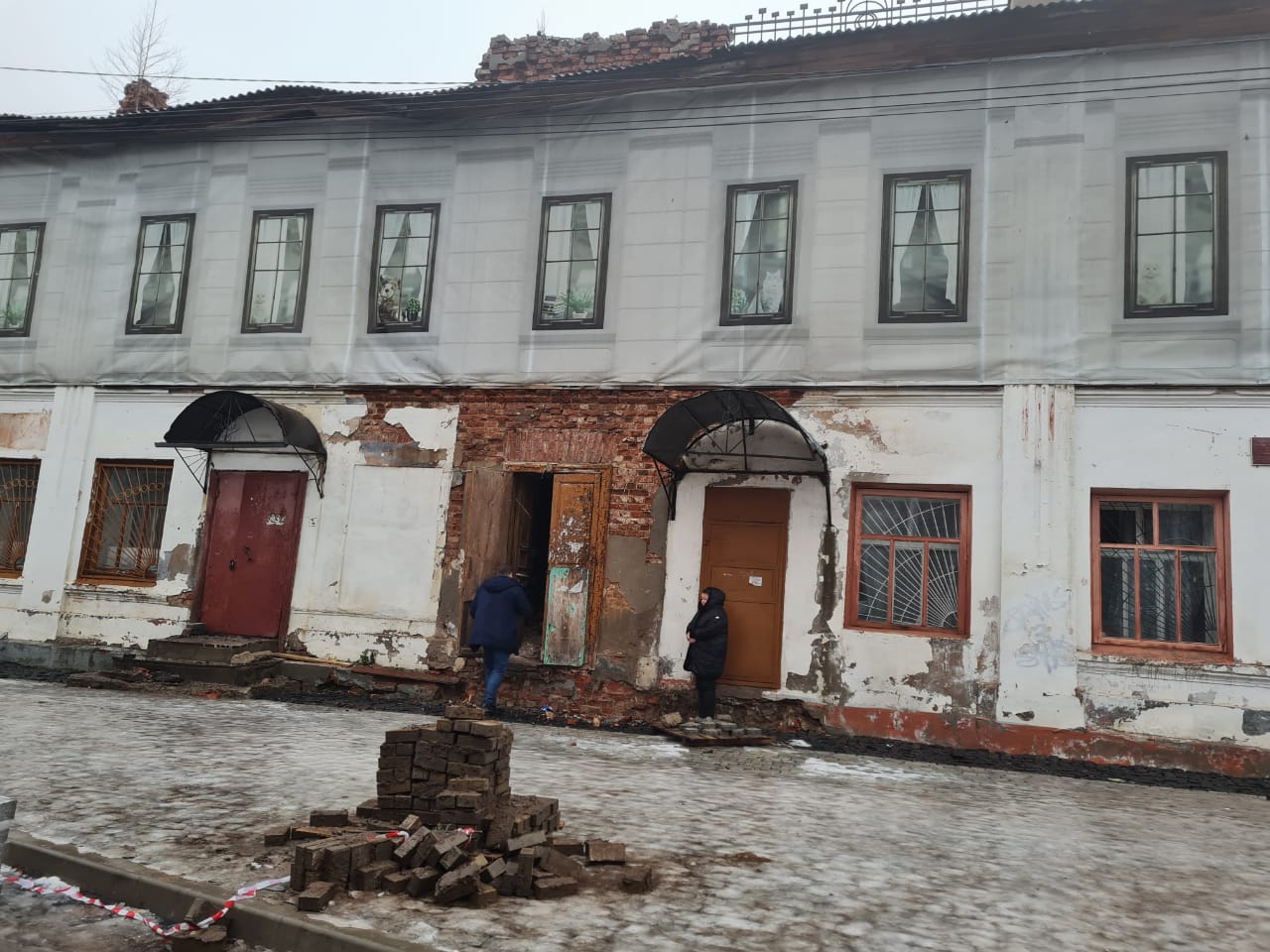 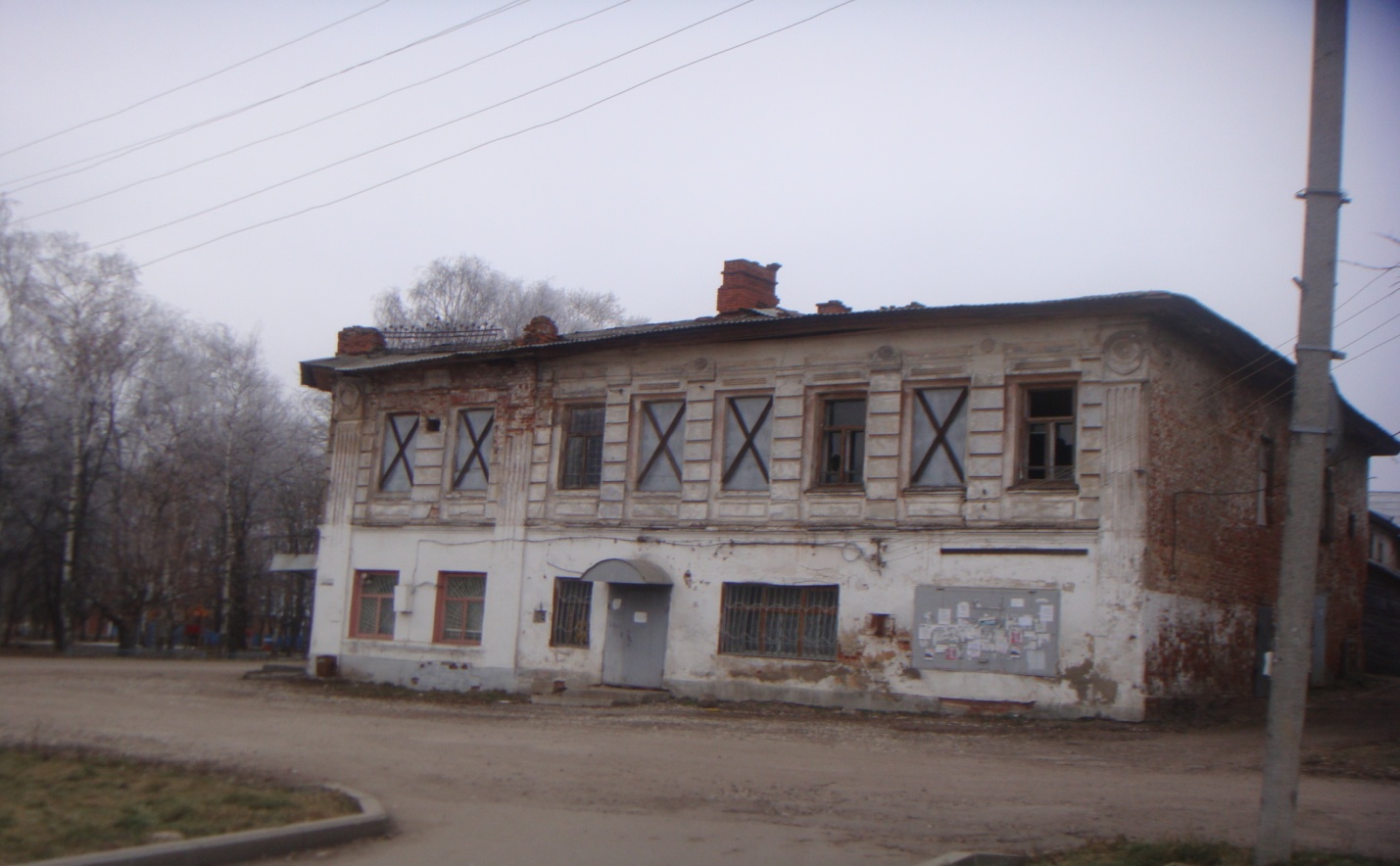 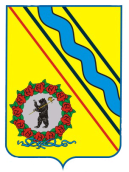 Администрация Тутаевского муниципального района
Пояснительная записка к проекту внесения дополнений в прогнозный план (программы) приватизации имущества, находящегося в собственности Тутаевского муниципального района на 2022 год
Объект 10. 
	Здание  «Особняк А. М. Демидова», площадью 840,3 кв.м., кадастровый номер – 76:21:020125:53, вместе с земельным участком, кадастровый номер – 76:21:020125:11, площадью 950 кв. м., расположенные по адресу: Ярославская обл., г. Тутаев, ул. Ушакова, д. 70 (д. 70/2-а),  являющиеся собственностью Тутаевского муниципального района, на основании Распоряжения Федерального агентства по управлению государственным имуществом № 33-387-р от 13.03.2020 «О безвозмездной передаче имущества, находящегося в федеральной собственности, в собственность муниципального образования «Тутаевский муниципальный район» Ярославской области», передаточного акта от 18.06.2020, Постановления Администрации Тутаевского муниципального района № 206-п от 24.03.2020 «О принятии имущества из федеральной собственности в собственность Тутаевского муниципального района».
	Права собственности на здание и земельный участок зарегистрированы. 
	Данный объект является памятником культурного наследия местного (муниципального) значения, что подтверждается Приказом Департамента охраны объектов культурного наследия Ярославской области № 10 от 28.01.2020 «О включении выявленного объекта культурного наследия в единый государственный реестр объектов культурного наследия (памятников истории и культуры) народов Российской Федерации».
	Данное здание не используется по назначению.
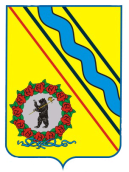 Администрация Тутаевского муниципального района
СПАСИБО ЗА ВНИМАНИЕ!!!